PowerPoint 形式のアニメーション フローチャート テンプレート
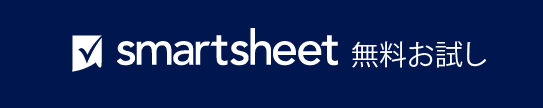 このテンプレートを使用するタイミング: 特に明確にする必要のある複雑なワークフローやプロセスを説明するシナリオにおいて、動く要素を追加してプレゼンテーションをより魅力的なものにしたい場合には、この PowerPoint 形式のアニメーション フローチャート テンプレートが役に立ちます。
 
テンプレートの注目の機能: この PowerPoint 形式のアニメーション フローチャート テンプレートを使用すると、生き生きとしたアニメーションでプロセスの各ステップを説明できるため、理解しやすく、記憶にも残りやすいプレゼンテーションを作成できます。どのユーザーでも、注意を引き付ける魅力的なビジュアル要素によってプレゼンテーションを強化できます。
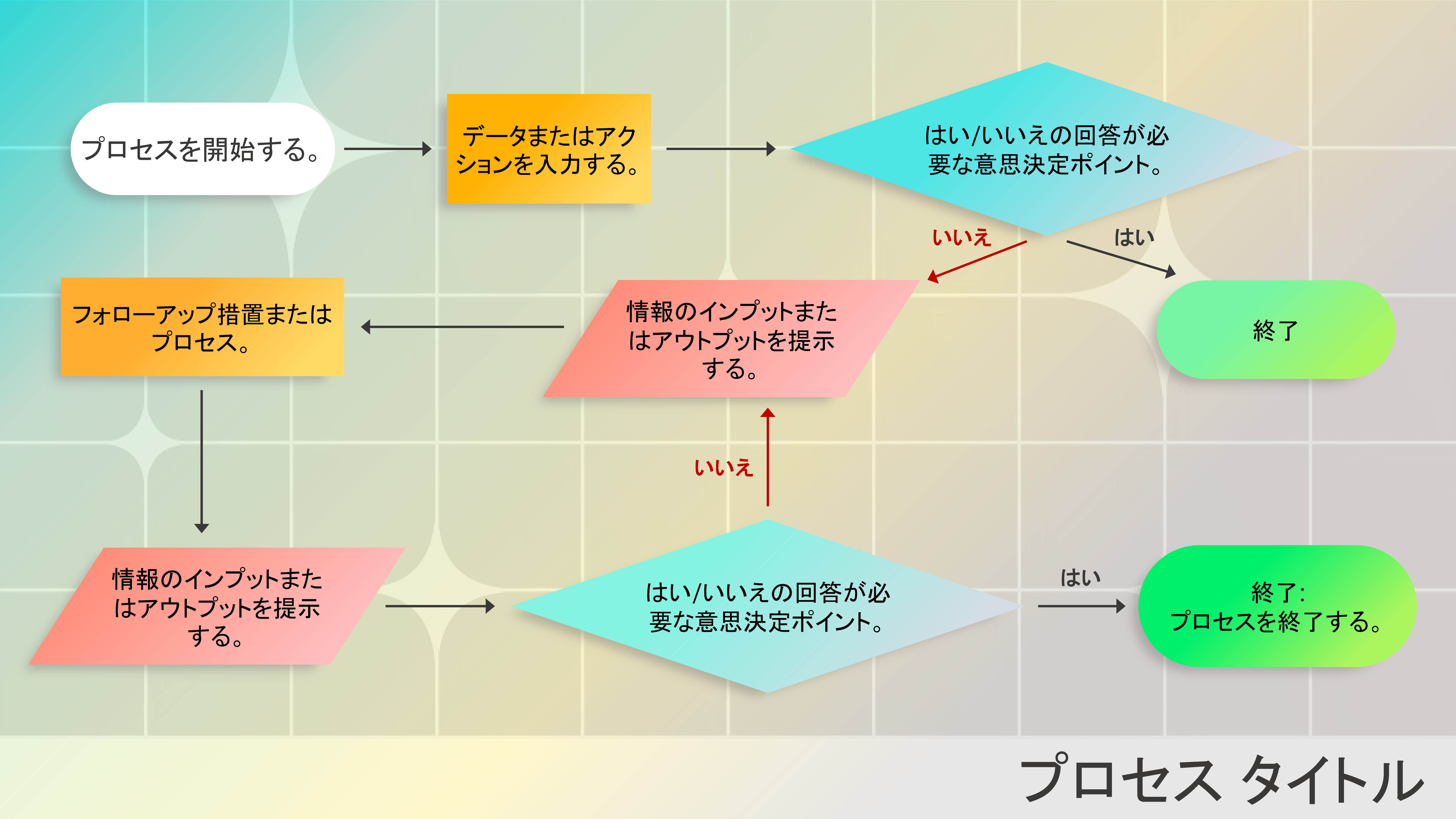 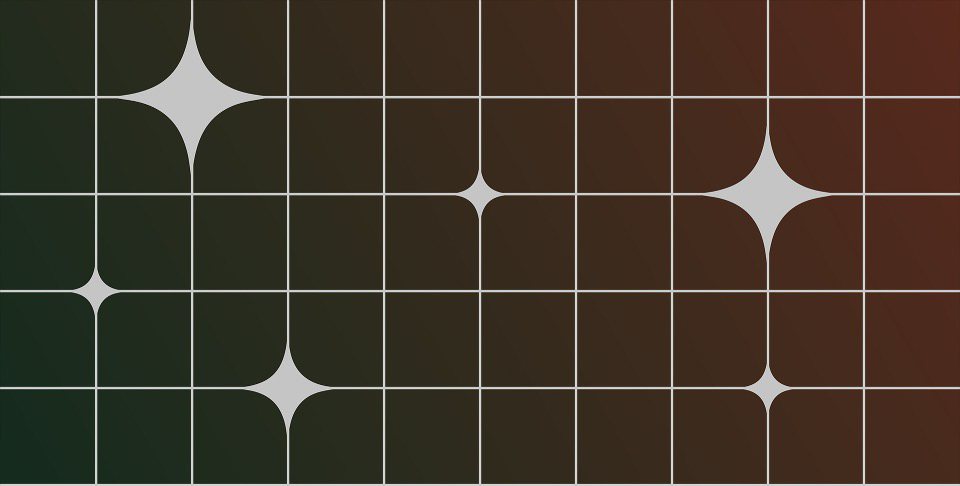 はい/いいえの回答が必要な意思決定ポイント。
データまたはアクションを入力する。
プロセスを開始する。
いいえ
はい
フォローアップ措置またはプロセス。
情報のインプットまたはアウトプットを提示する。
終了
いいえ
はい/いいえの回答が必要な意思決定ポイント。
終了:
プロセスを終了する。
情報のインプットまたはアウトプットを提示する。
はい
プロセス タイトル